2

































































+
ap’AIPS
Entreprise Adaptée
L’alternative Handicap
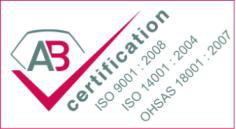 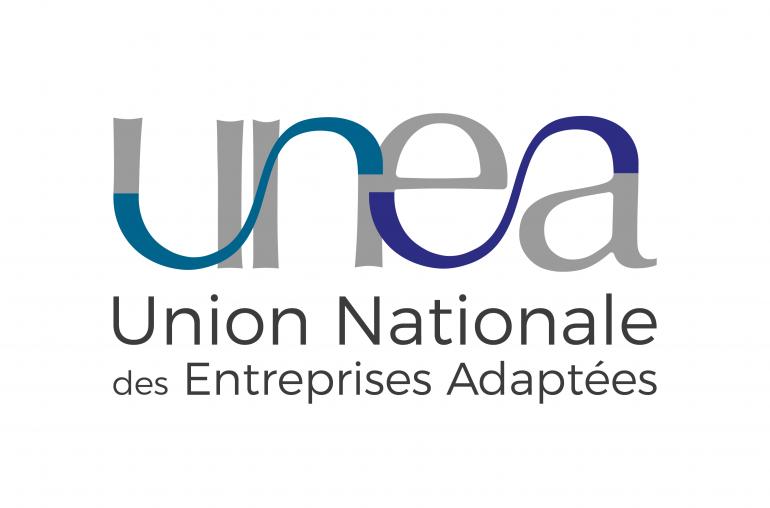 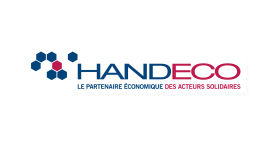 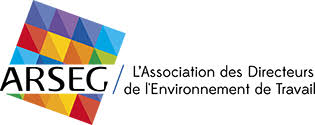 1
POURQUOI FAIRE APPEL AU SECTEUR ADAPTE
2

































































+
Être client d’une Entreprise Adaptée c’est :
S’inscrire dans une démarche citoyenne : permettre à des travailleurs en situation de handicap d’accéder à l’emploi ou de conserver ce dernier.
Travailler avec des professionnels : Les Entreprises Adaptées sont spécialistes sur leur métier. Elles disposent de moyens techniques et de matériels professionnels qui leur permettent de garantir à leurs clients des prestations de qualité.
Développer des partenariats durables en s’engageant sur des projets innovants et sur mesure.
 Réduire la contribution AGEFIPH en valorisant une quotité du chiffre d’affaires réalisé avec l’Entreprise Adaptée.
1
Présentation
2

































































+
AP’AIPS est une Entreprise Adaptée qui emploie 263 salariés dont 188 en situation de handicap disposant d’une RQTH (Reconnaissance en Qualité de Travailleur Handicapé).
Créée en 1997 l’AP’AIPS est un acteur majeur du Secteur du Travail Protégé et Adapté (STPA) et de l’Economie Sociale et Solidaire (ESS).
Les synergies en présence au sein de notre Entreprise Adaptée permettent de répondre aux  besoins des entreprises Franciliennes, tant sur les prestations des services généraux (accueil, courrier, maintenance, propreté, espaces verts) que sur les prestations de fonctions supports administratives (numérisation, gestion de notes de frais, comptabilité, mise à jour fichiers clients, facturation) sans oublier les prestations logistiques.
2
2
HANDICAP ET FM ENFIN UNE SOLUTION
2

































































+
Pionner sur les prestations FM co-traitées
Créatrice du concept de la cotraitance avec le secteur adapté, l’entreprise adaptée AP’AIPS est pionnière sur les activités du FM réalisées par des personnes en situation de handicap.
La première prestation effectuée en 2008 avec ce système de cotraitance sur l’activité de nettoyage de bureaux a permis à l’AP’AIPS d’obtenir le label de fournisseurs de la part de notre client AREVA. 
AP’AIPS est triplement certifiée :
ISO 9001(Management de la Qualité)
ISO 14001(Management Environnemental)
ISO 45001(Management de la Santé et Sécurité au Travail)
3
4
Titre
NOTRE PRIORITE
NOTRE OBJECTIF
Favoriser l’insertion par le travail des personnes en situation de handicap. 
Devenir un partenaire majeur du développement de la diversité dans un votre entreprise en s’engageant avec vous sur des projets innovants tout en adaptant vos besoins afin de vous offrir une prestation sur mesure.
Evaluer vos besoins en vous proposant des solutions de services les plus adaptés.  
Allier performance, qualité de travail et handicap vous garantissant des prestations de qualité en adéquation avec vos besoins.
5
4
expertise métiers
Nos références
Accueil  & Conciergerie Accueil physique et téléphonique, gestion des salles de réunion, courses, démarches administratives, réservations…
Courrier & Colis Gestion de services courrier sur site client, courrier entrants/sortants, dispatching, affranchissement, mise sous plis , GED
Maintenance de niveau 1 Relamping,  entretien des filtres, maintenance électrique, serrurerie, peinture, réparation, gestion du planning des salles de réunion, préparation des salles de réunion…
Propreté Nettoyage de bureaux, régie, gestion des déchets…
Espaces verts Création et aménagement, entretien, élagage… 
Prestations tertiaires Saisie informatique des éléments de GMAO, comptabilité, note de frais, numérisation, travaux administratifs…
Prestations logistiques manutention, magasinage, gestion de quai de livraison, Coursiers…
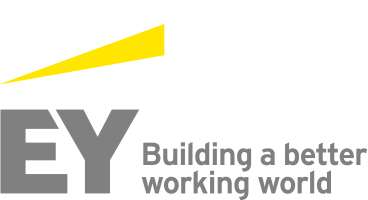 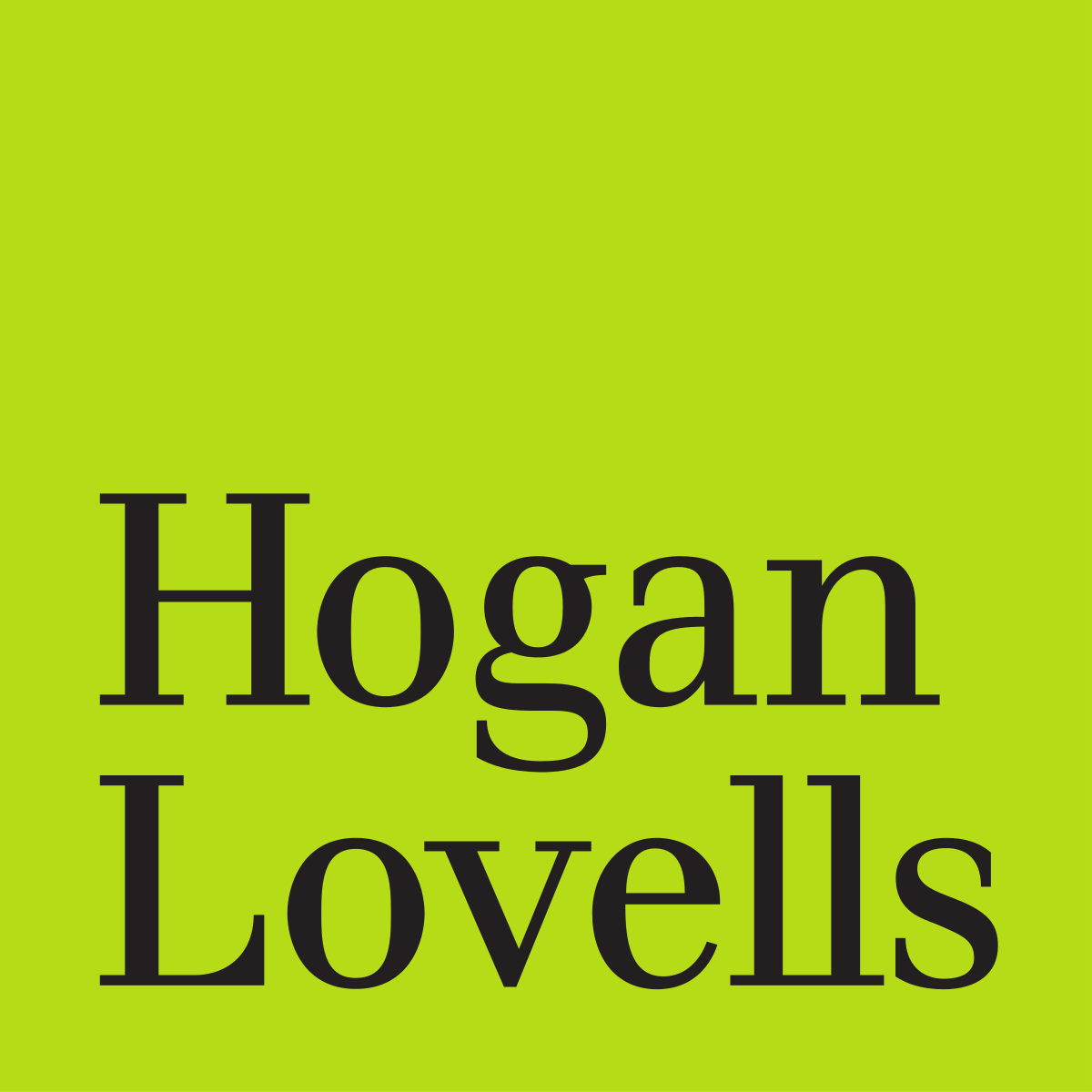 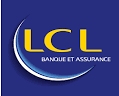 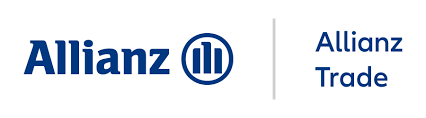 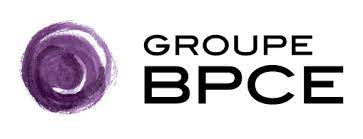 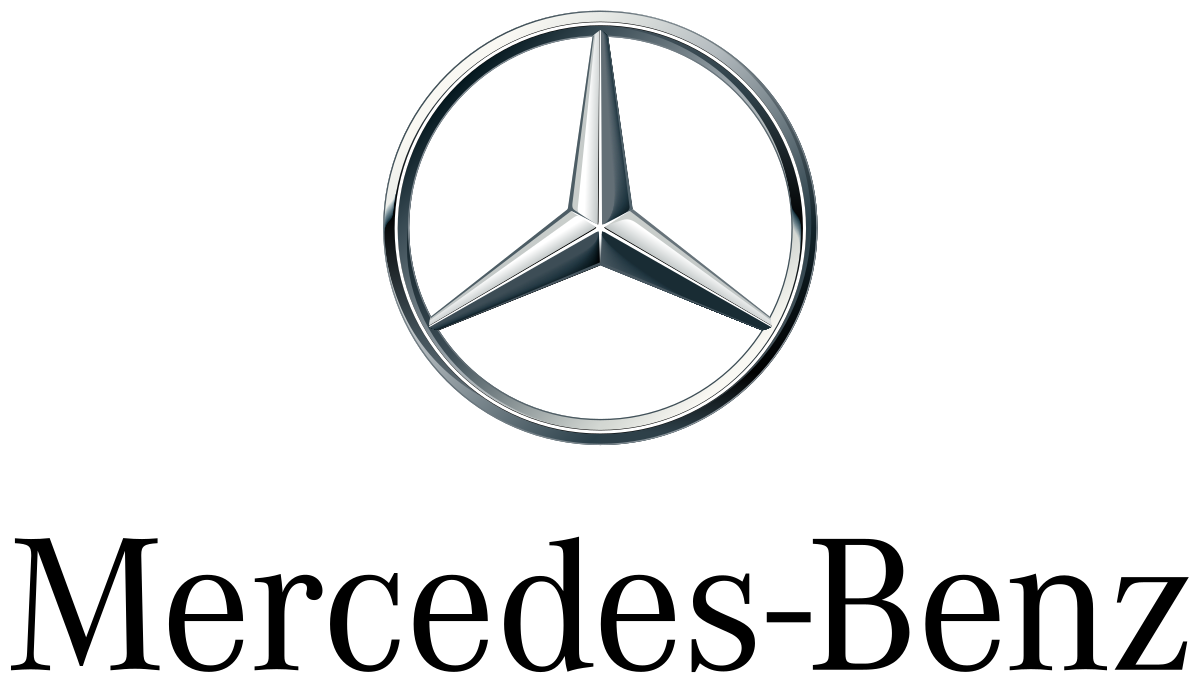 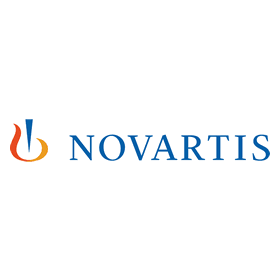 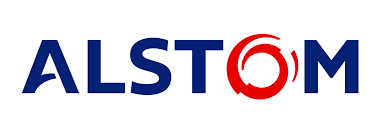 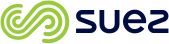 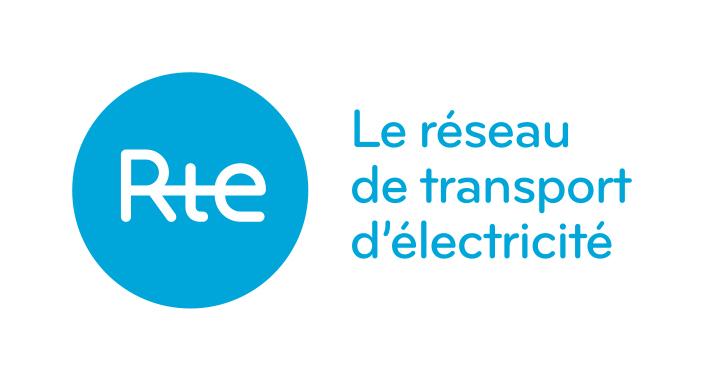 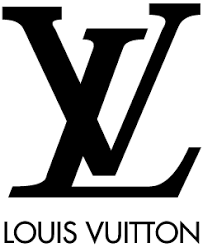 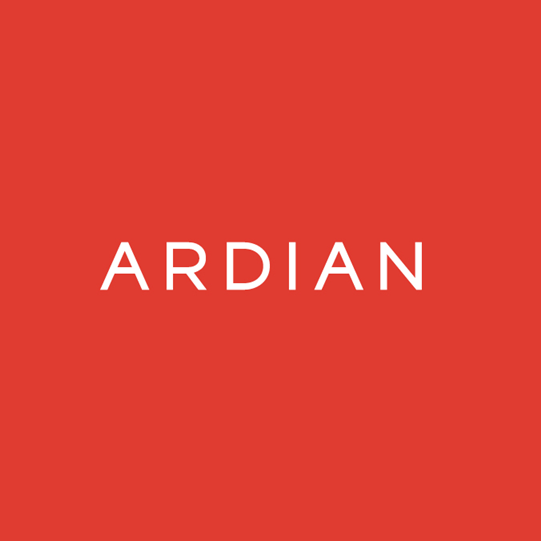 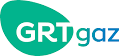 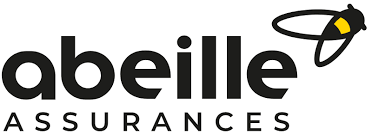 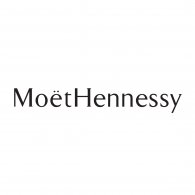 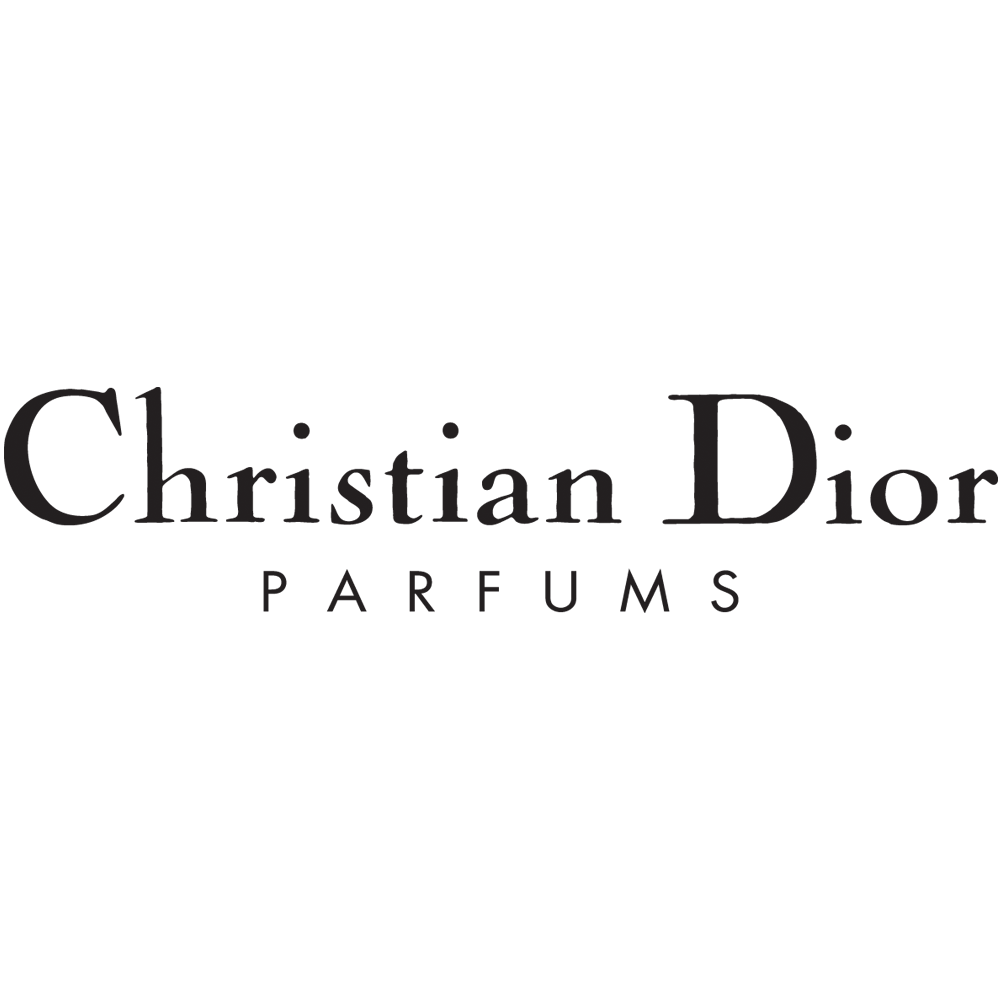 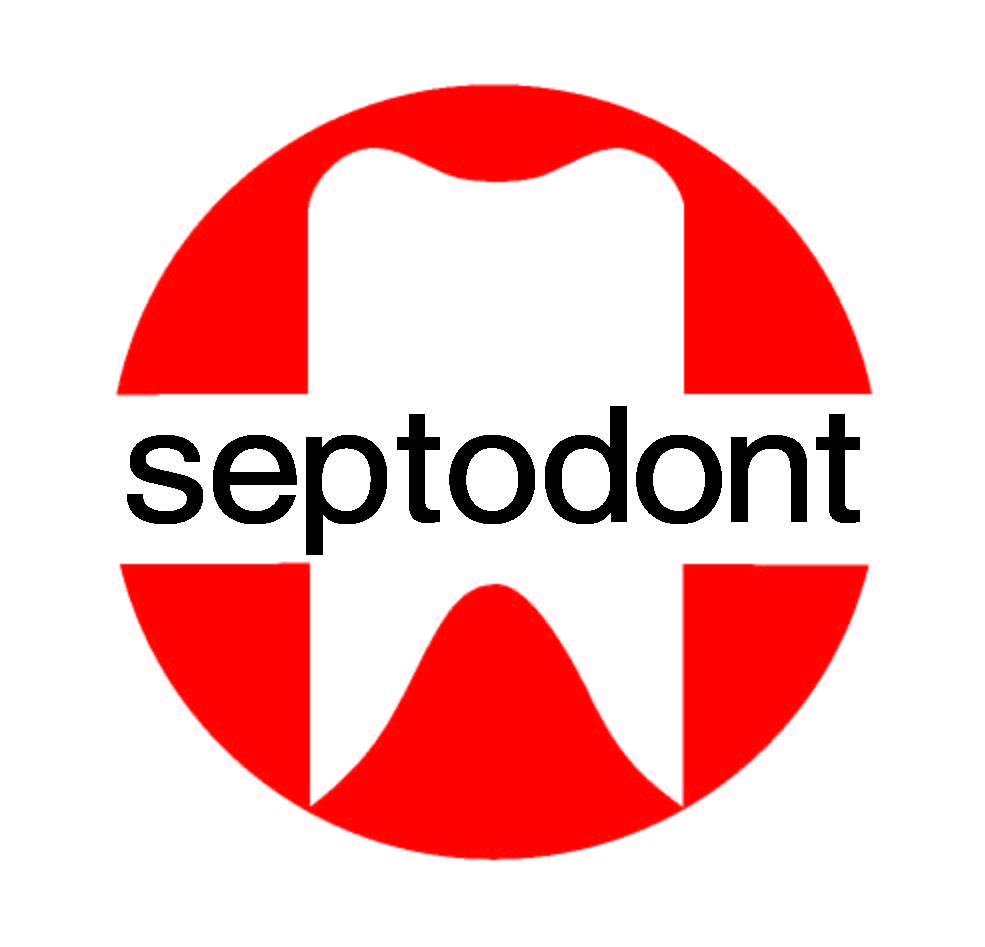 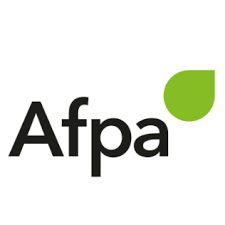 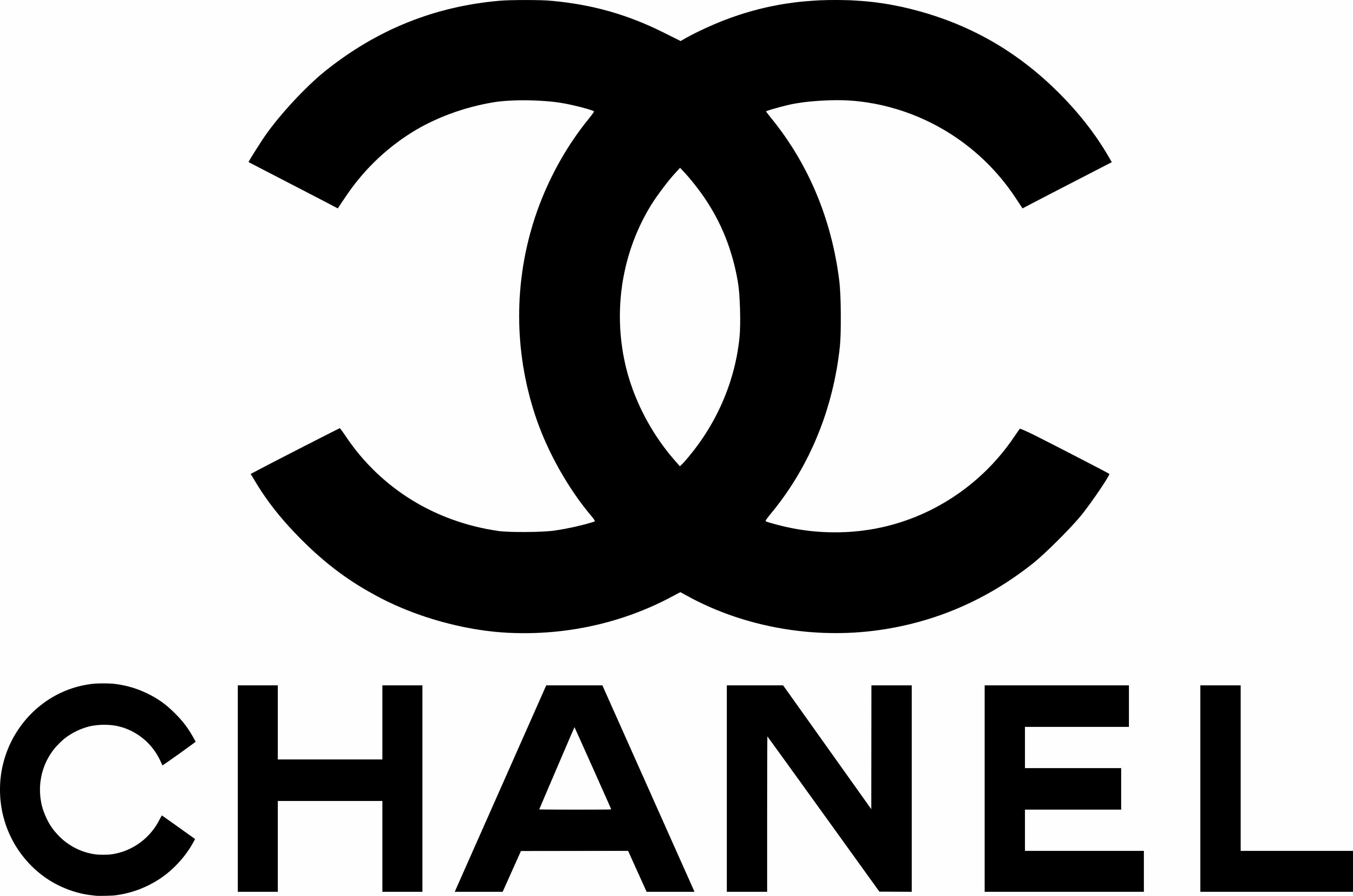 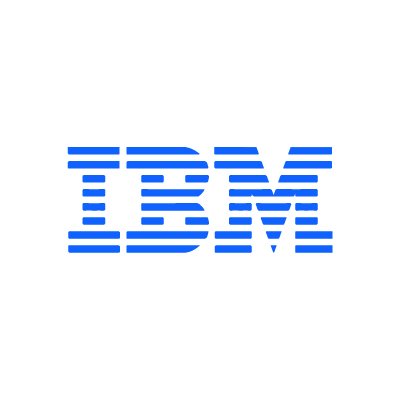 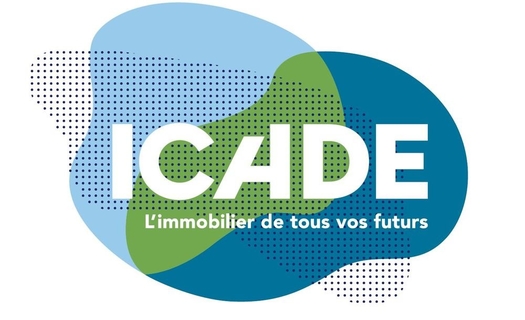 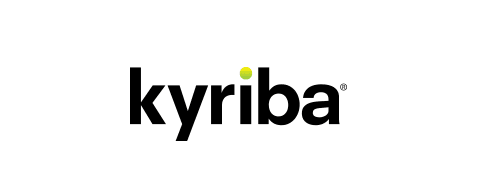 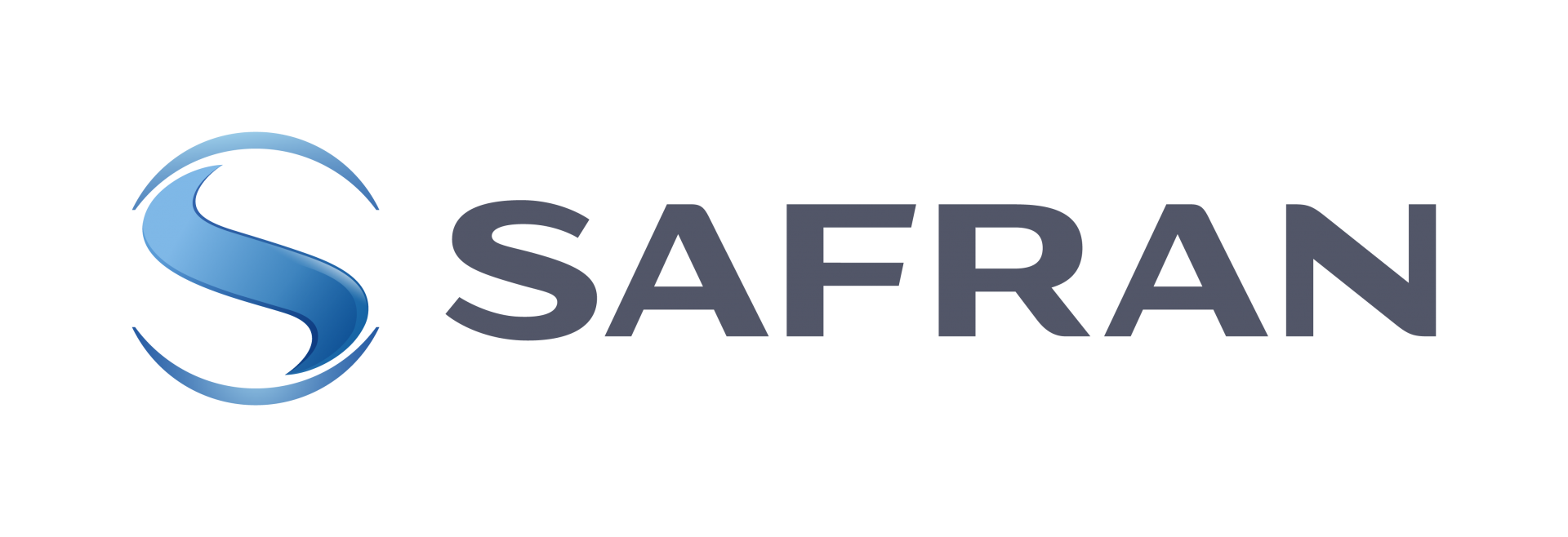 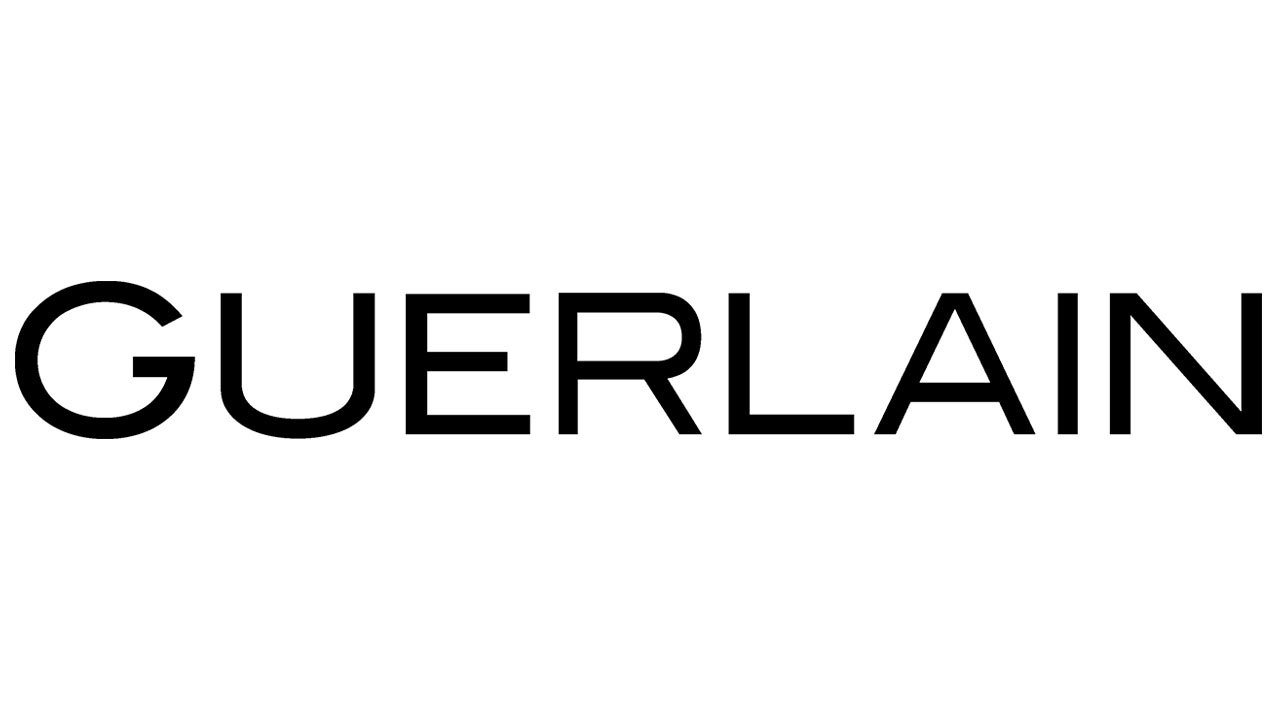 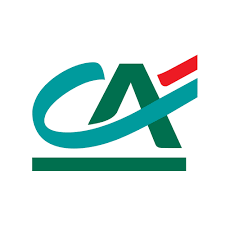 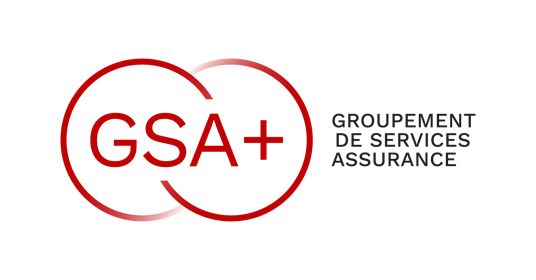 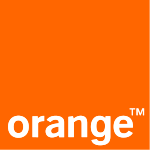 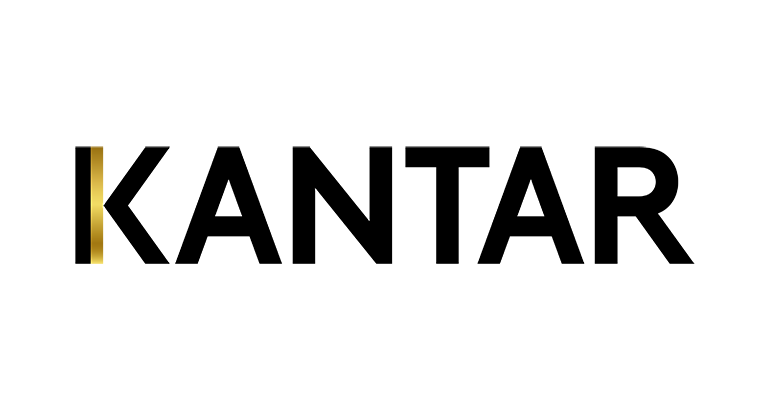 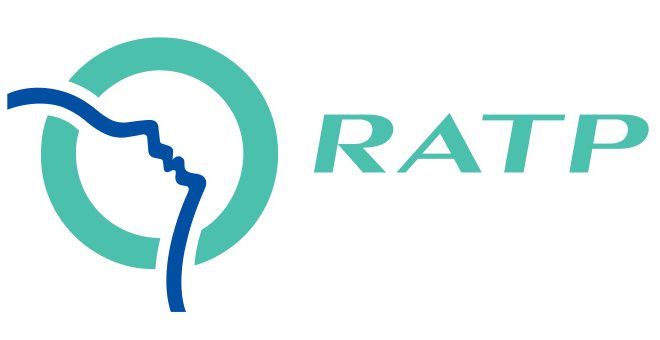 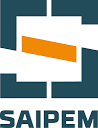 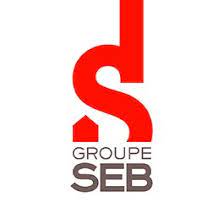 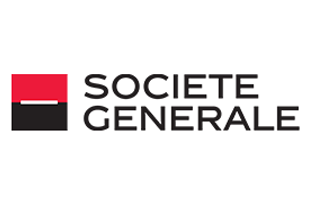 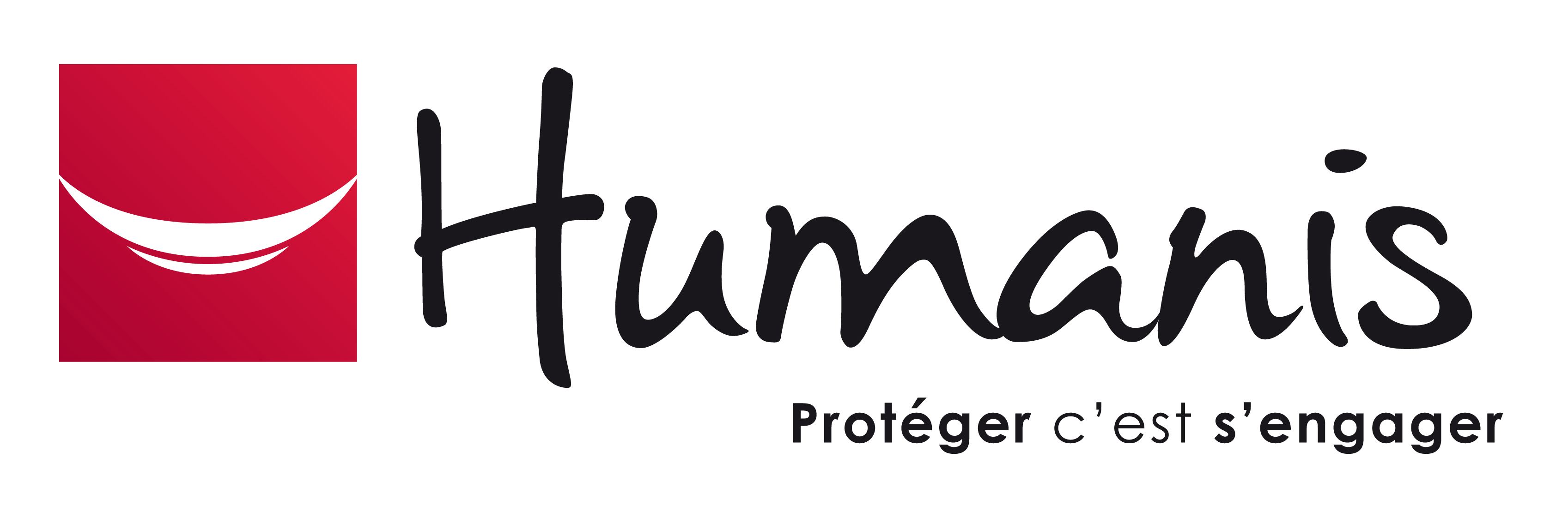 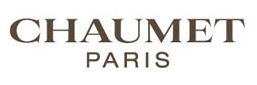 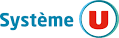 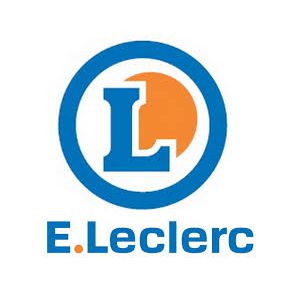 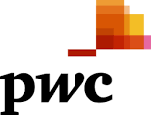 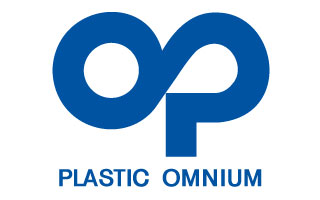 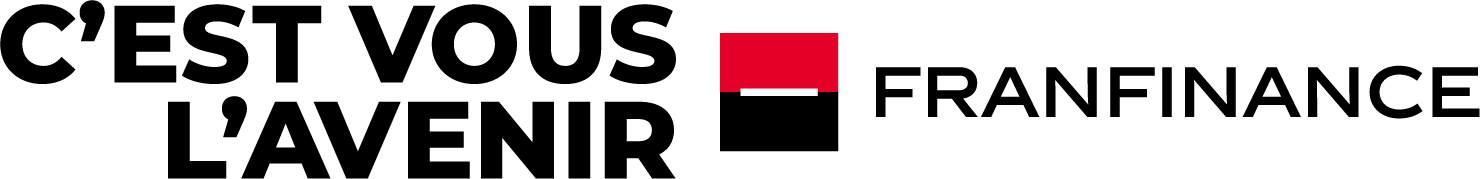 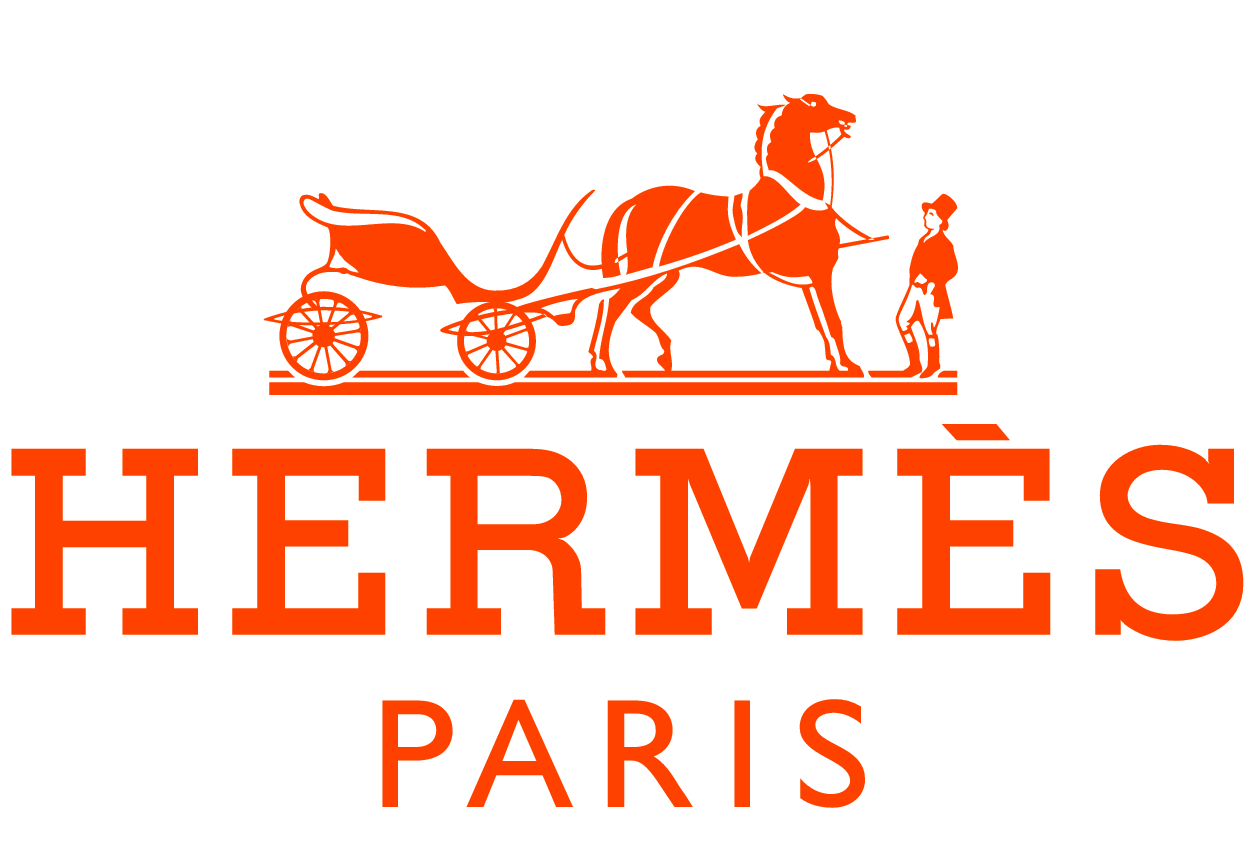 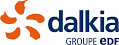 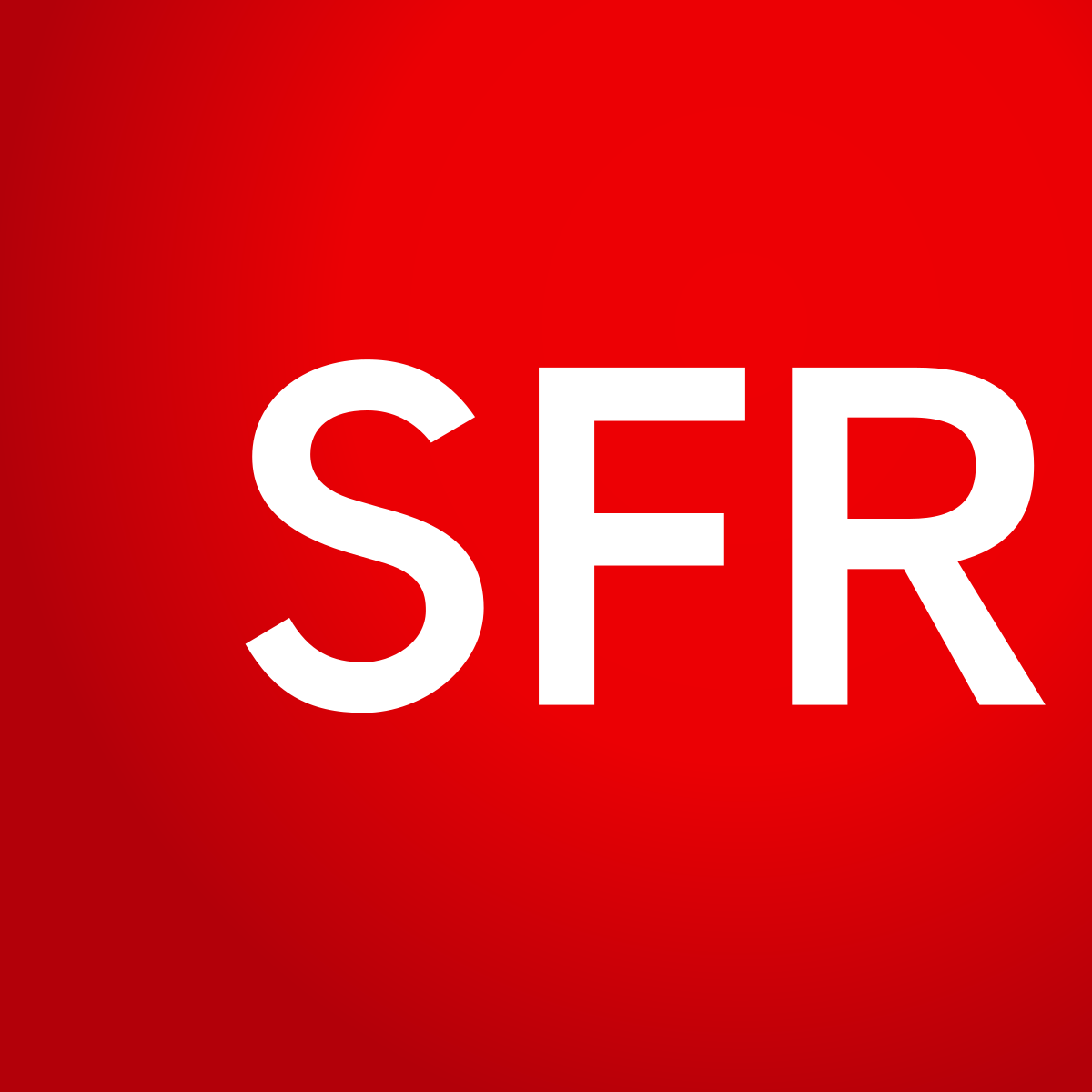 6
5
Déploiement de notre expertise
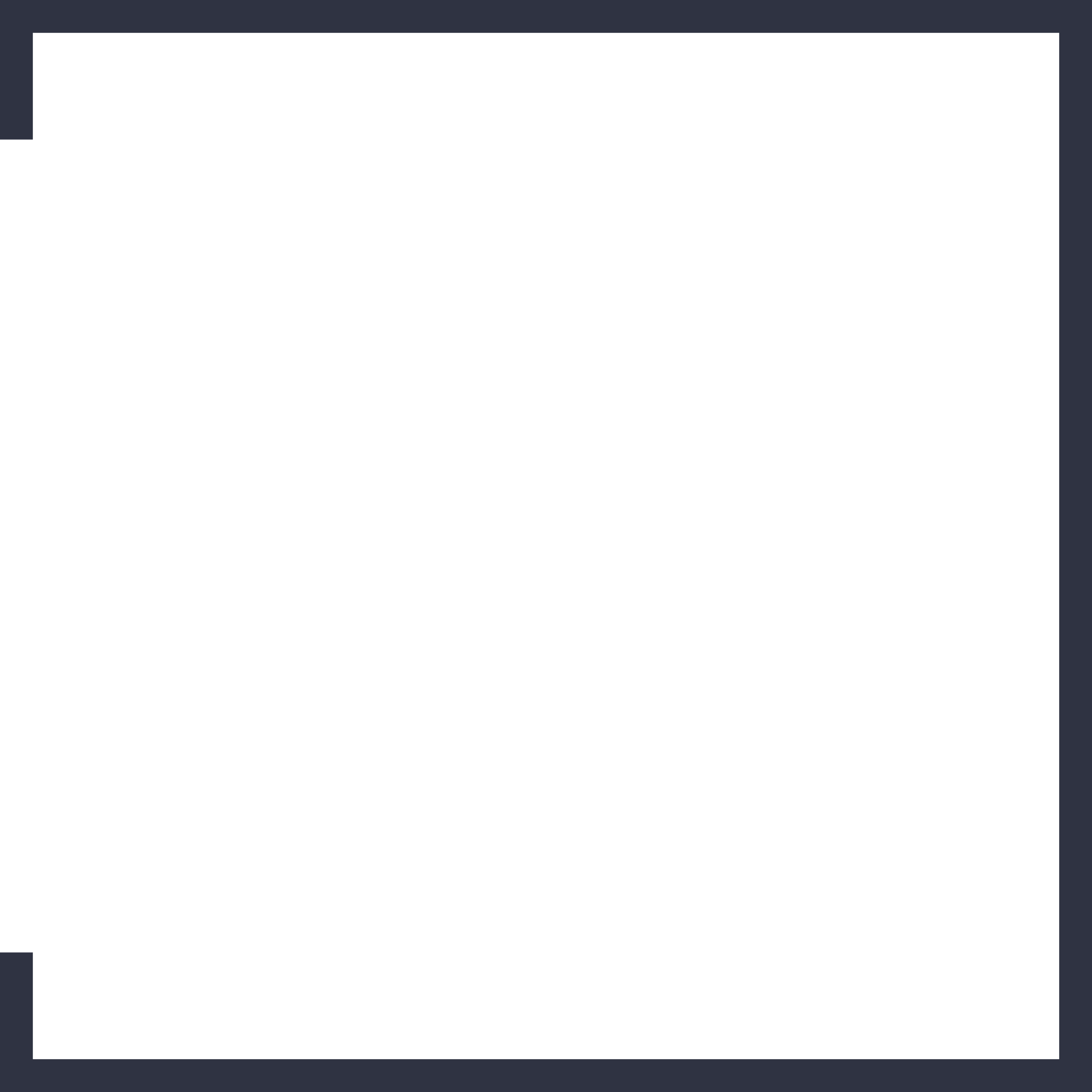 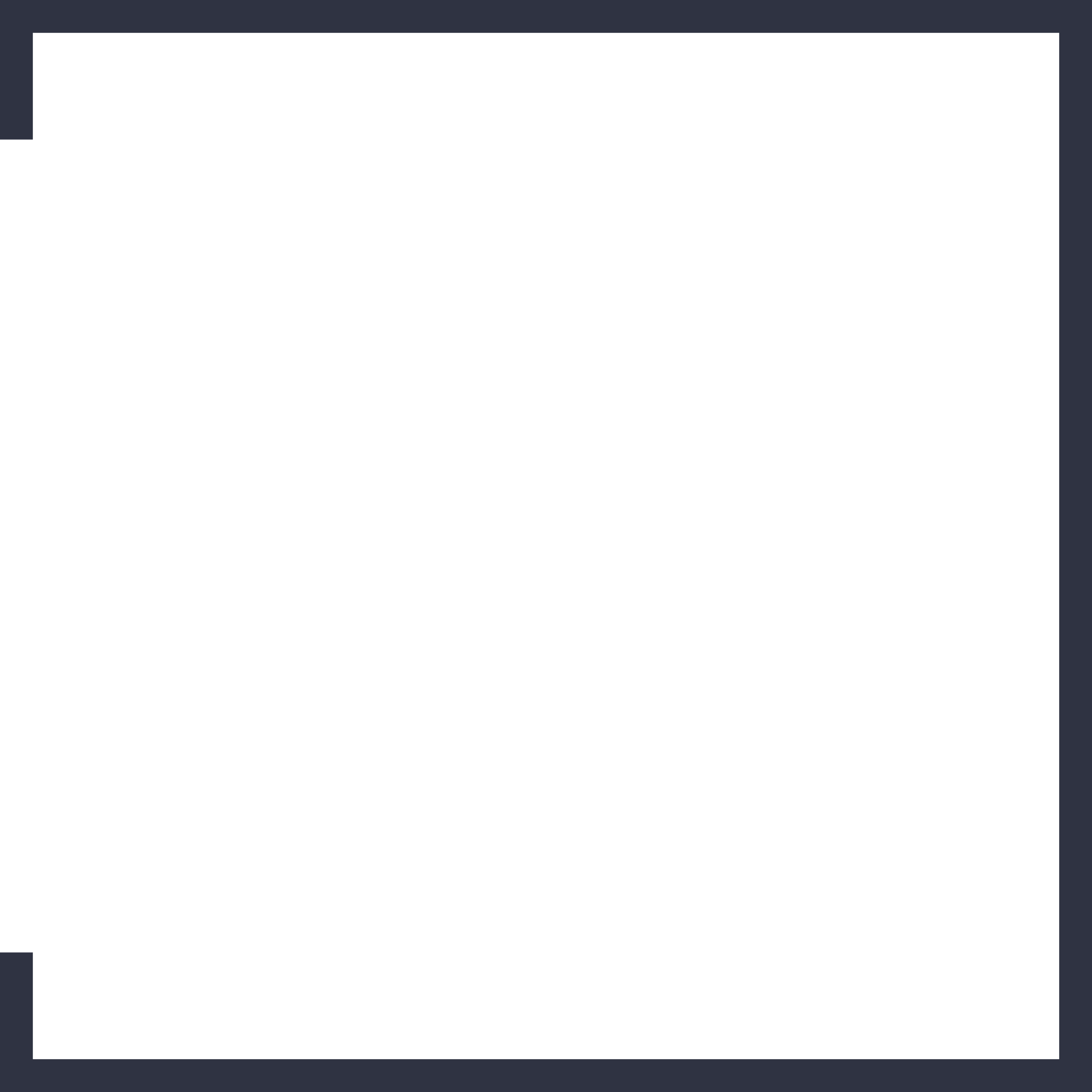 2

































































+
2

































































+
2

































































+
2

































































+
2

































































+
Propreté : Saint Gobain, Ricard, ICADE, Alstom, Solocal, INEO, Société Générale, Ipsen, KPMG, Moët Hennessy, Crédit Agricole, Mazars, LFB, Chaumet, PWC, Bouygues Télécom, RTE, Louis Vuitton, Mercedes-Benz, Kantar, DALKIA, SAIPEM, GUERLAIN.Espaces verts :Orange, Groupama, RTE, CAF Montrouge, IRSNPrestations logistiques :Biologique recherche, E. Leclerc, Société Générale, Louis Vuitton, Hermès, Firmenich, RATP, DIOR PARFUMS.Prestations administratives :abeille assurances, Franfinance, Dior parfum,Louis Vuitton, Assurpol, GSA+, AMS-ré, IBM, ORANGE, HERMES, LCL, ICADE
Prestations d’accueil  physique, téléphonique :Alstom, SFR, Humanis, Moët Hennessy, ARDIAN, Kyriba, AFPA, EY, Septodont, SEB, BPCE, HUMANIS, SYSTÈM U, PLASTIC OMNIUM, RATP, RTE.Conciergerie :EY, Hermès, Suez, L’Oréal, CHANEL, NOVARTISCourrier/Colis :Safran, RATP, Alstom, Dalkia, Firmenich, Hermès, GUERLAIN, allianz trade en franceFactotum services / Factotum technique :Crédit Agricole, SMA BTP, Orange, Safran , RTE, ARDIAN, GRT GAZ
6
Nos solutions pour vos prestations supports administratives
2

































































+
2

































































+
PRESTATIONS ADMINISTRATIVES

Suivre les dossiers, plannings et tableaux de bord
Procéder à l’archivage des documents administratifs 
Gérer le courrier (arrivée/départ)
Gérer les tickets d’interventions (GMAO)
Gérer le parc automobiles
PRESTATIONS COMMERCIALES ET ACHATS

Répondre à toutes les demandes internes/externes 
Actualiser les bases de données clients/fournisseurs
Mettre à jour les tableaux statistiques des ventes
Gérer et suivre les demandes d’achats
 Assurer le traitement des commandes clients jusqu’à la facturation et suivi des livraisons
2


































































+
COMPTABILITE RH

Intervenir auprès des fournisseurs
Saisir la comptabilité clients, fournisseurs et trésorerie
Administration des ventes 
Numériser devis, factures dossiers des salariés
Mettre à jour les données, du personnel 
Traiter les notes frais
8
7
QU’Est-ce QUE la COTRAITANCE ?
2

































































+
C’est l’intervention d’une Entreprise Adaptée aux cotés d’un prestataire de premier rang, grâce à la création d’un groupement momentané d’entreprise (GME), spécifique aux prestations à réaliser;
C’est également une répartition des tâches en toute transparence, avec une facturation séparée des deux entités en charge de la réalisation des prestations.;
C’est enfin favoriser l’insertion professionnelle et sociale de travailleurs en situation de handicap.
8
9
Cotraitance – schéma opérationnel
Entreprise Cliente
Prestataire de premier rang
Interlocuteur fonctionnel (pilote)
Prestataire de 2éme rang
Entreprise Adaptée
Responsable de prestations
Chargé d’affaires
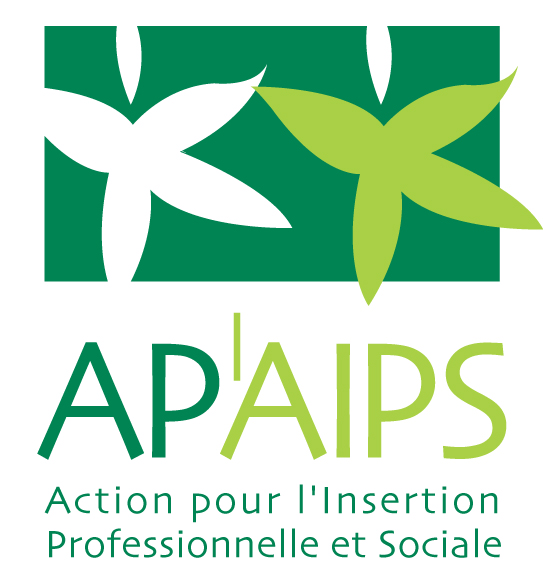 Superviseur
Superviseur
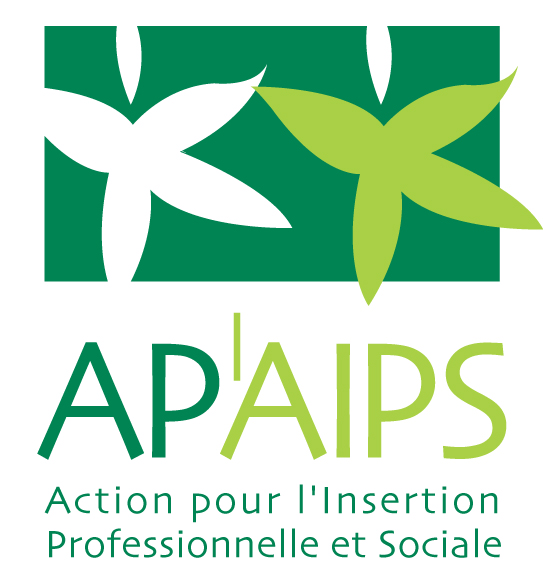 Exploitation
10
9
Cotraitance – schéma contractuel
GME 
Groupement Momentané d’Entreprises
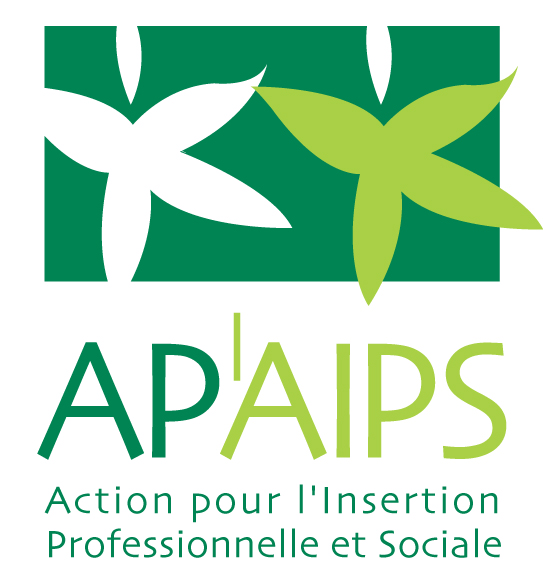 11
10
Simulation du cout d’une prestation
Exemple pour une prestation  de  services généraux
Simulation du cout de la prestation si le taux d'emploi de personnes en situation de handicap >3%
Simulation du cout de la prestation si le taux d'emploi de personnes en situation de handicap <3%
12
11
les points forts de l’offre ap’AIPS
2

































































+
Une expertise reconnue sur les métiers du Facility Management
Une continuité de services en toutes circonstances avec une équipe d’Agents Multi Sites pour assurer si besoin les remplacements
Un SUIVI QUALITE régulier sur l’ensemble des prestations
Une chargée de mission handicap & insertion dédiée à l’accompagnement des salariés (accompagnement social, adaptation de poste, formation…)
1
2

































































+
2

































































+
2

































































+
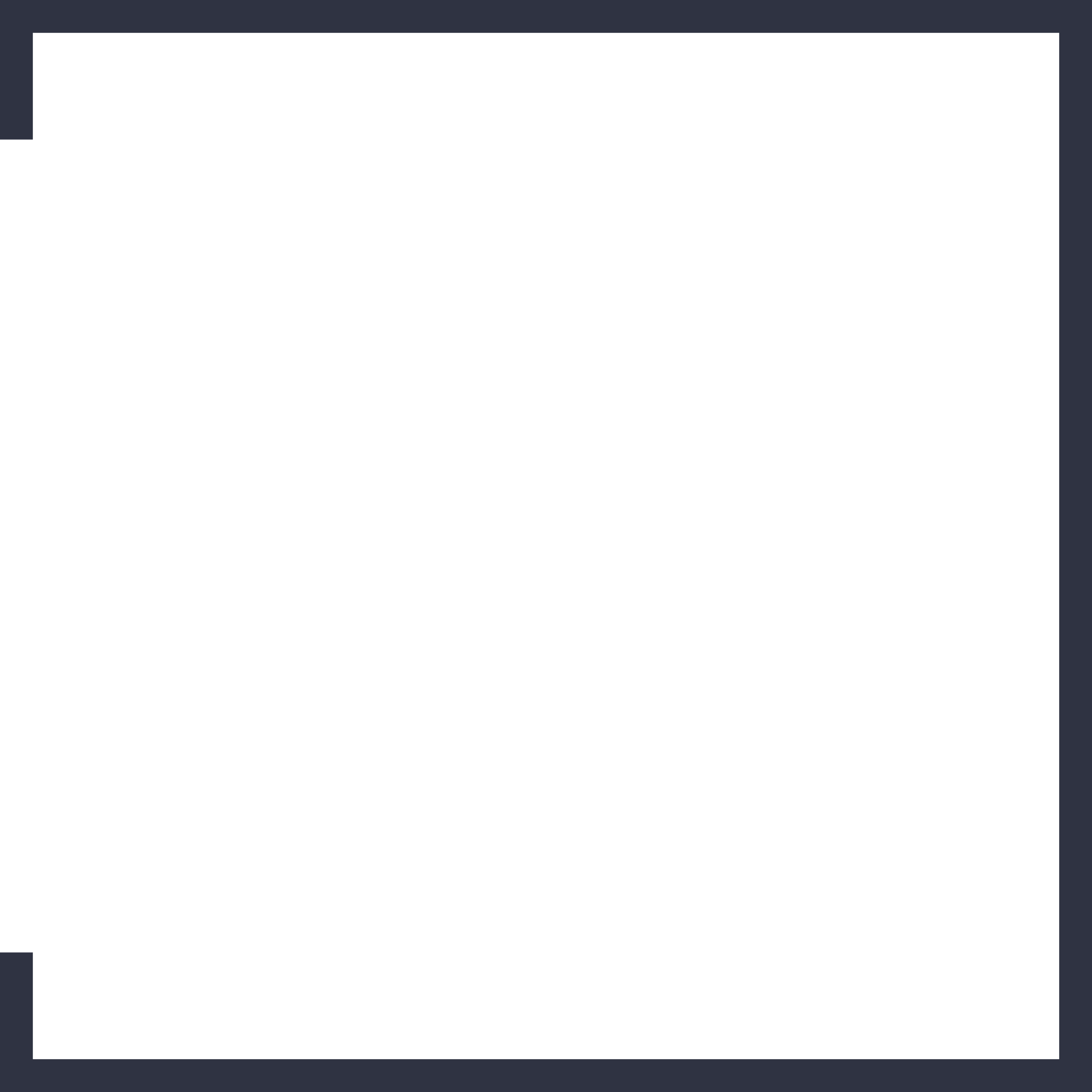 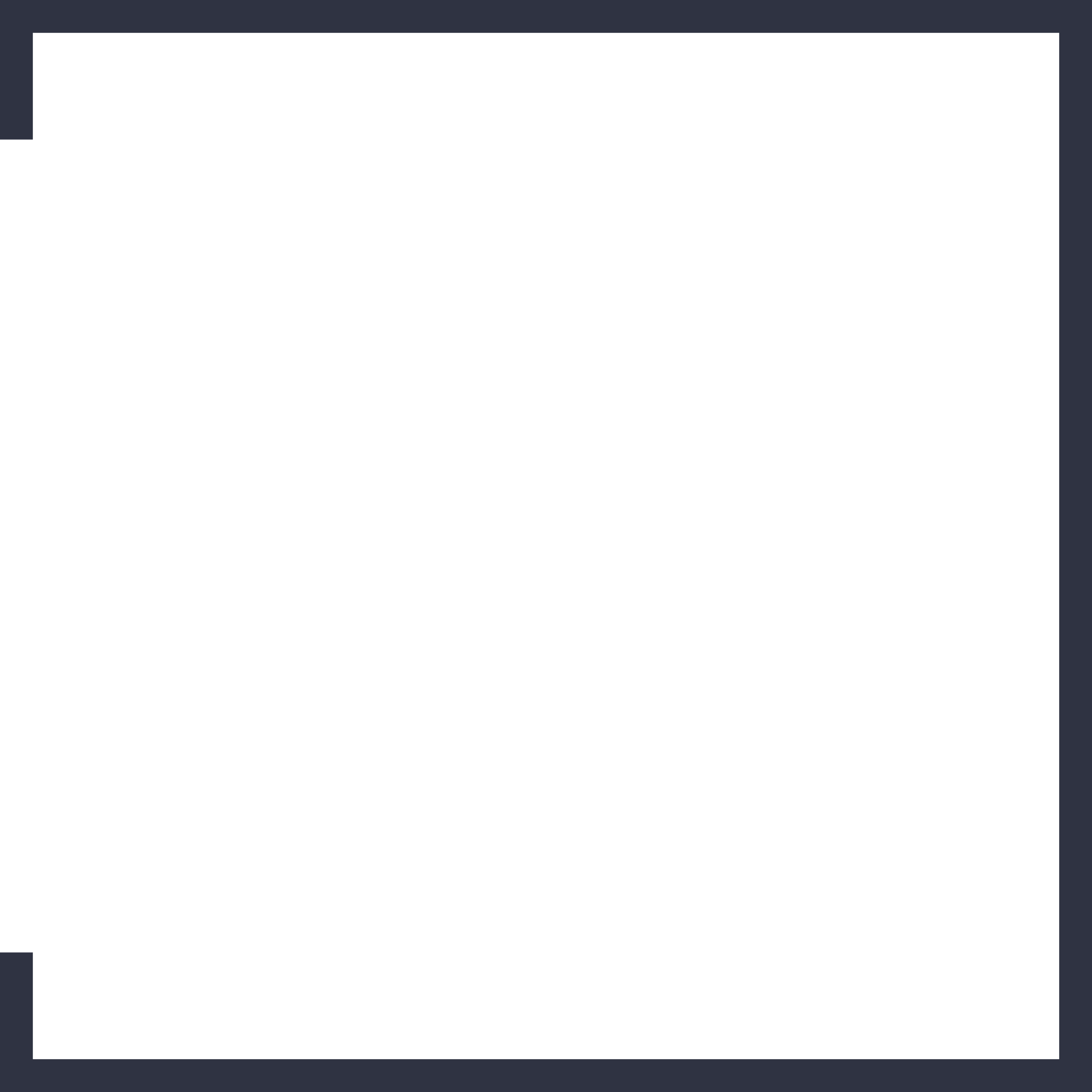 2

































































+
2

































































+
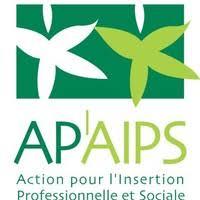 VOS CONTACTS
Dominique LAFONT
Directeur d’exploitation
Mobile: 06 37 41 40 89
Do.lafont@apaips.com
4 avenue Pablo Picasso92000 NANTERRETéléphone: 01 47 51 51 11www.apaips.com